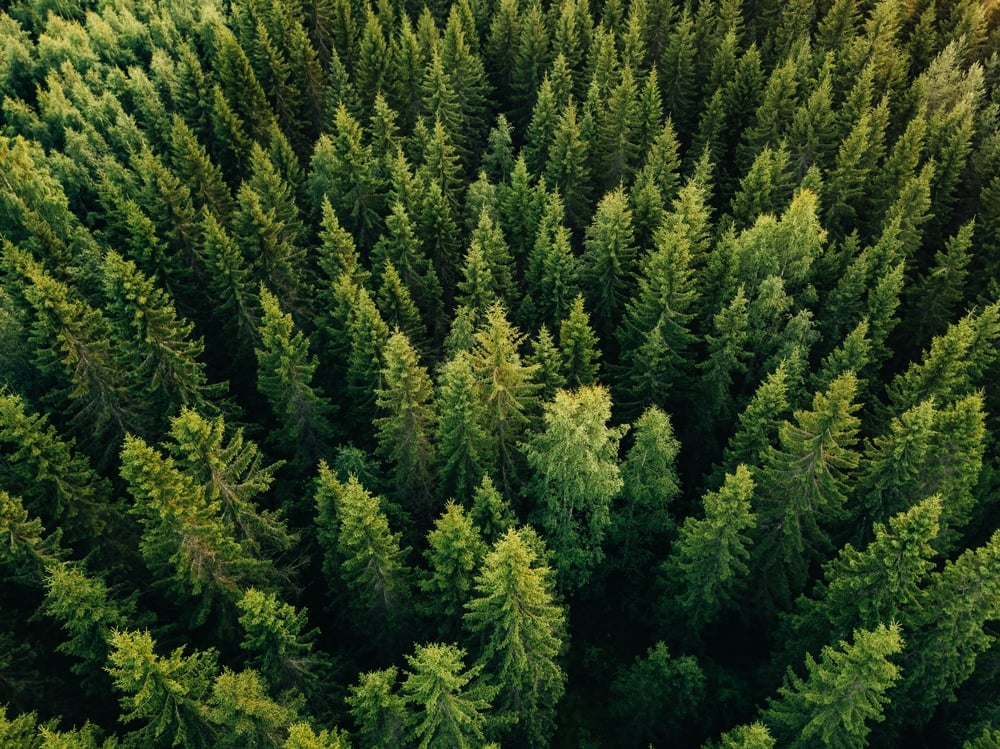 CL4.11: Palaeoclimate Modelling
02/05/25
North American forest dieback simulated in response to warm Mid-Holocene summers
Alfred Wilson, Peter Hopcroft, Anya Crocker, Richard Stockey, Charles Williams and 
Paul Wilson
Additional Slides
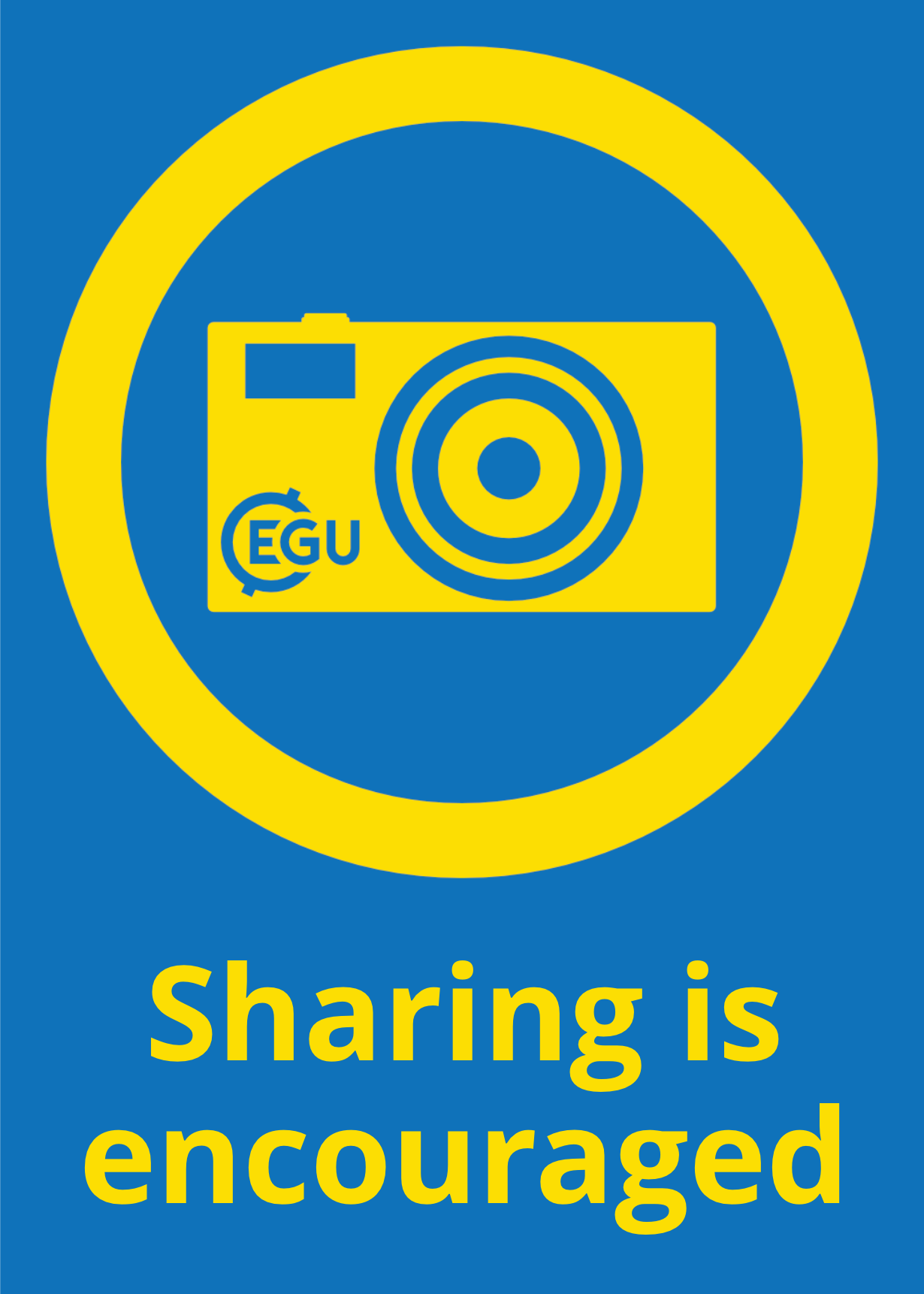 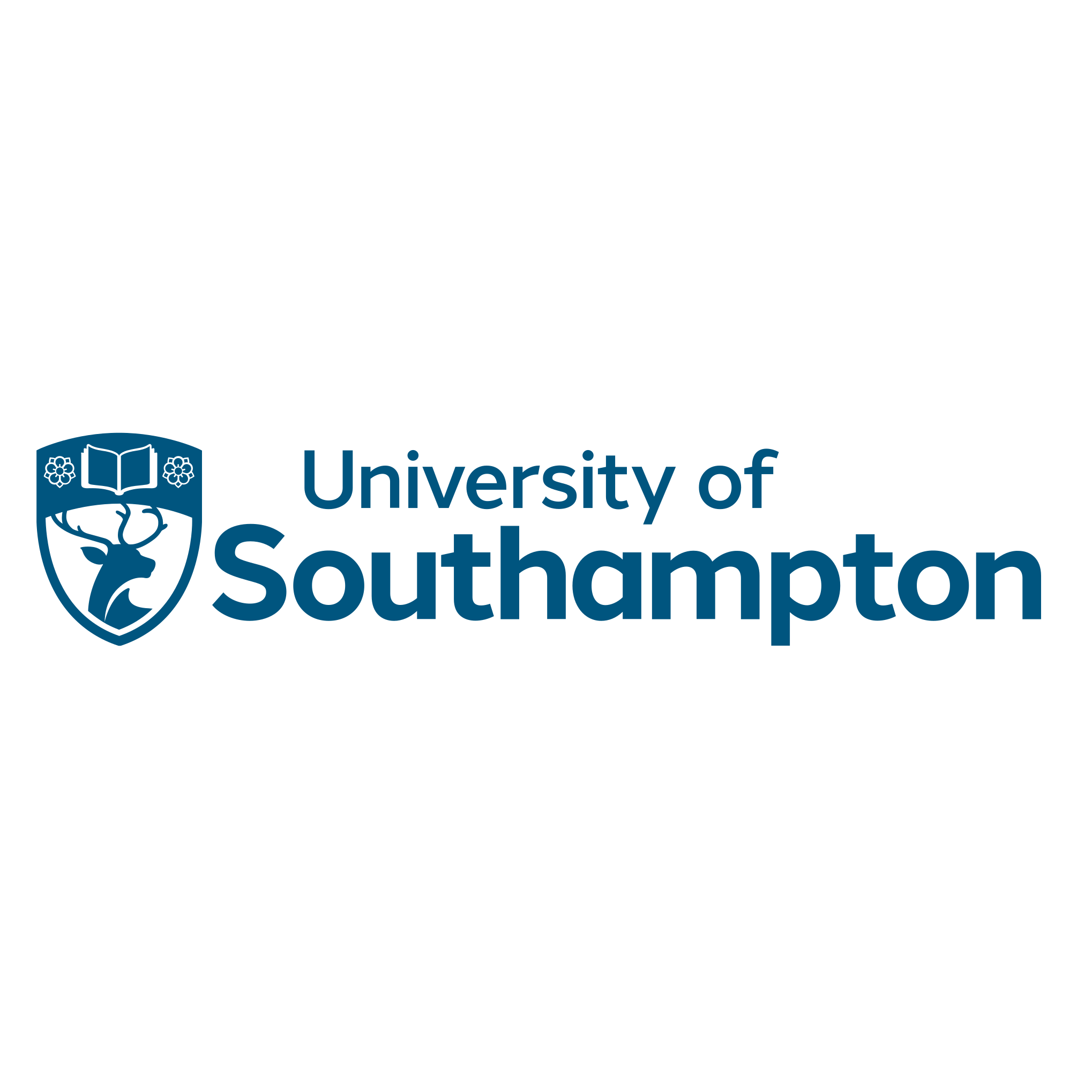 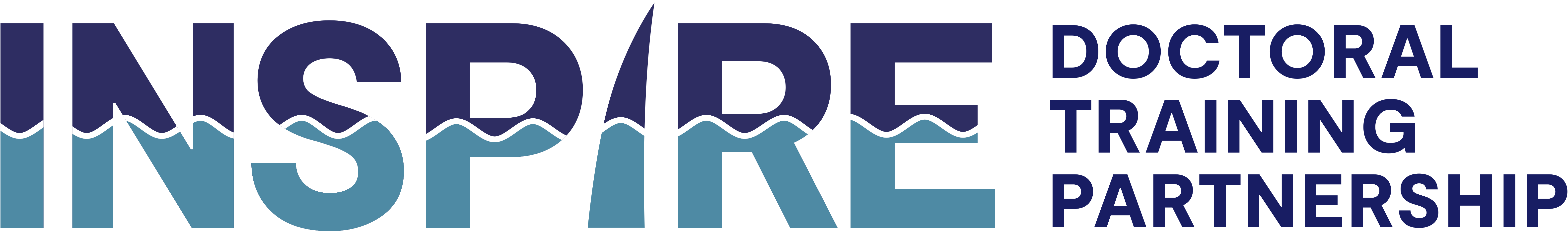 [Speaker Notes: Image Source: https://carboncredits.com/over-420m-forest-fund-from-japanese-investors-kicks-off-in-north-america/]
Mid-Holocene: 10 to 4 ka
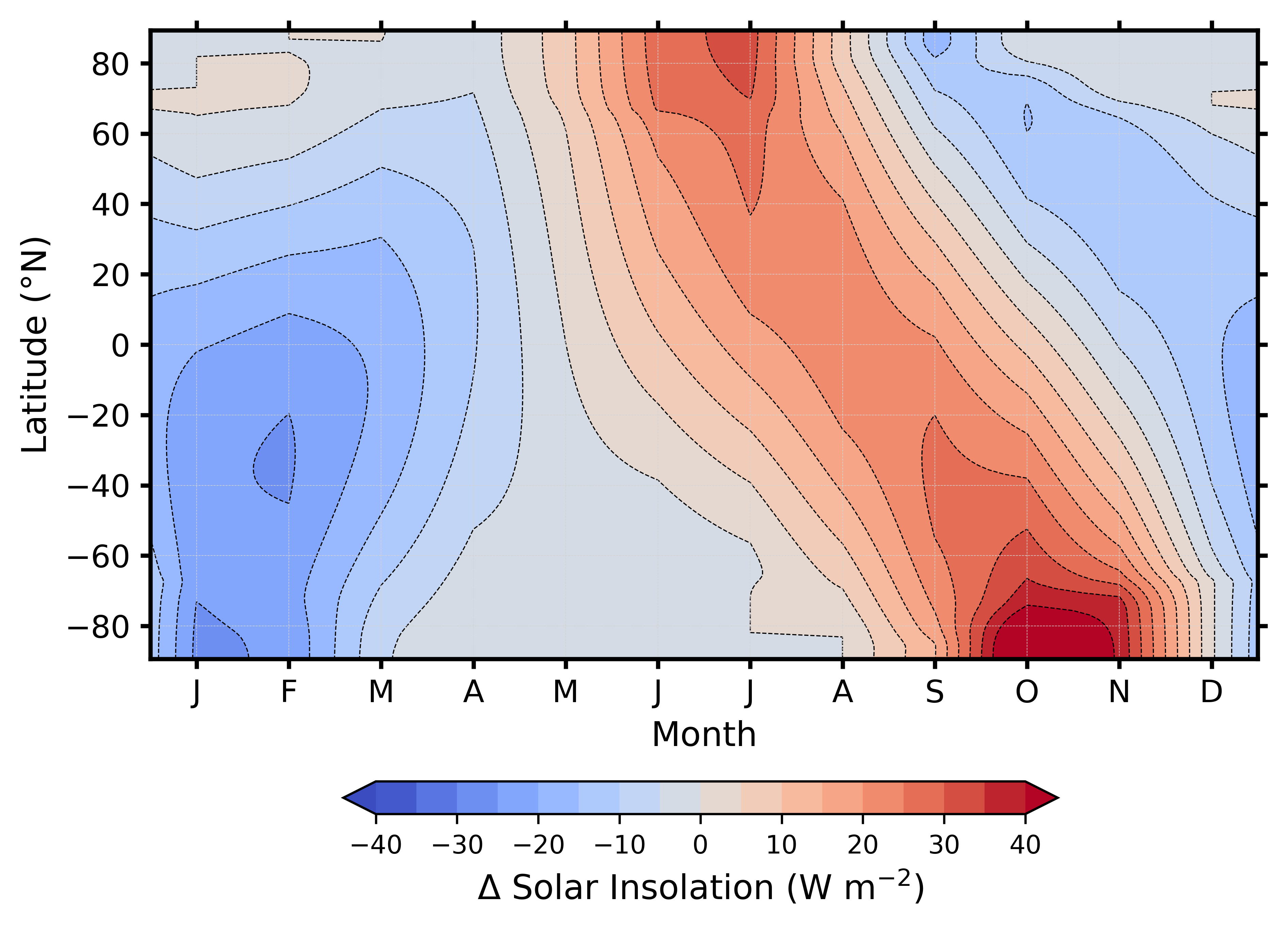 Characterised by:

Increased obliquity and a precession minimum

Higher insolation during the boreal summer

Increased seasonality in the Northern Hemisphere
Major impact on Northern Hemisphere monsoons and vegetation (e.g., Green Sahara)
Adapted from Otto-Bliesner et al., (2017)
Additional Slides: Mid-Holocene background
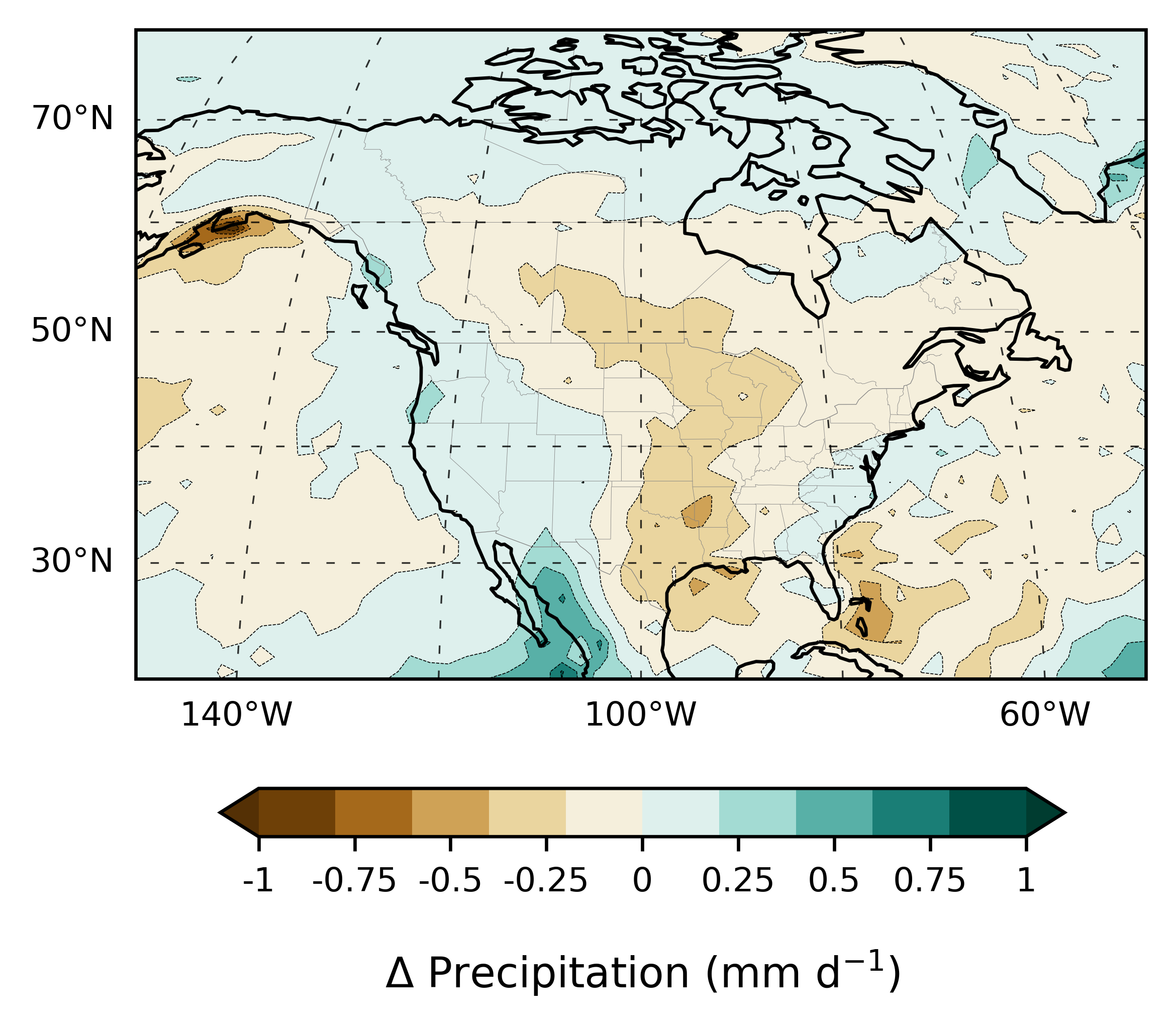 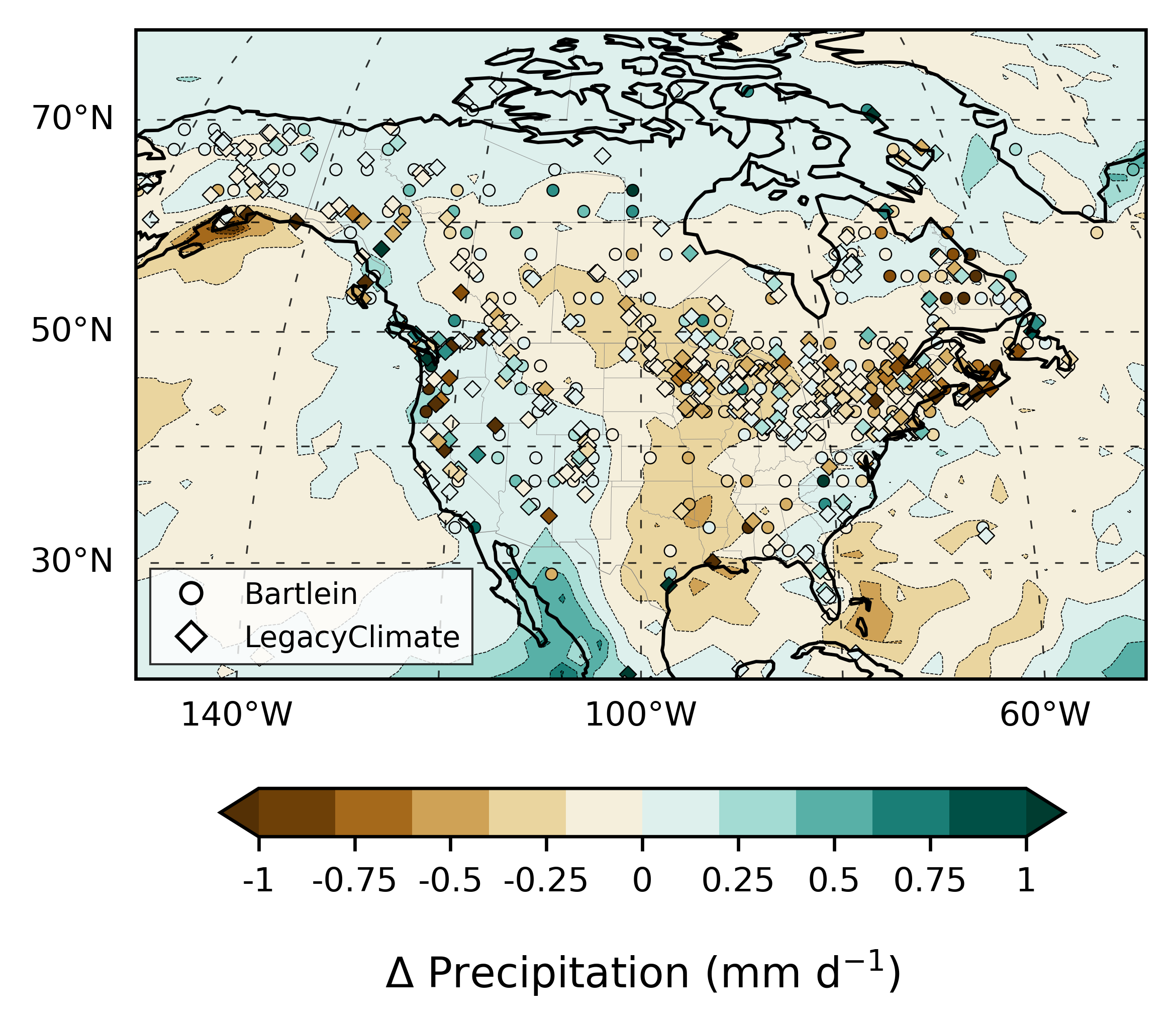 PMIP4 Ensemble
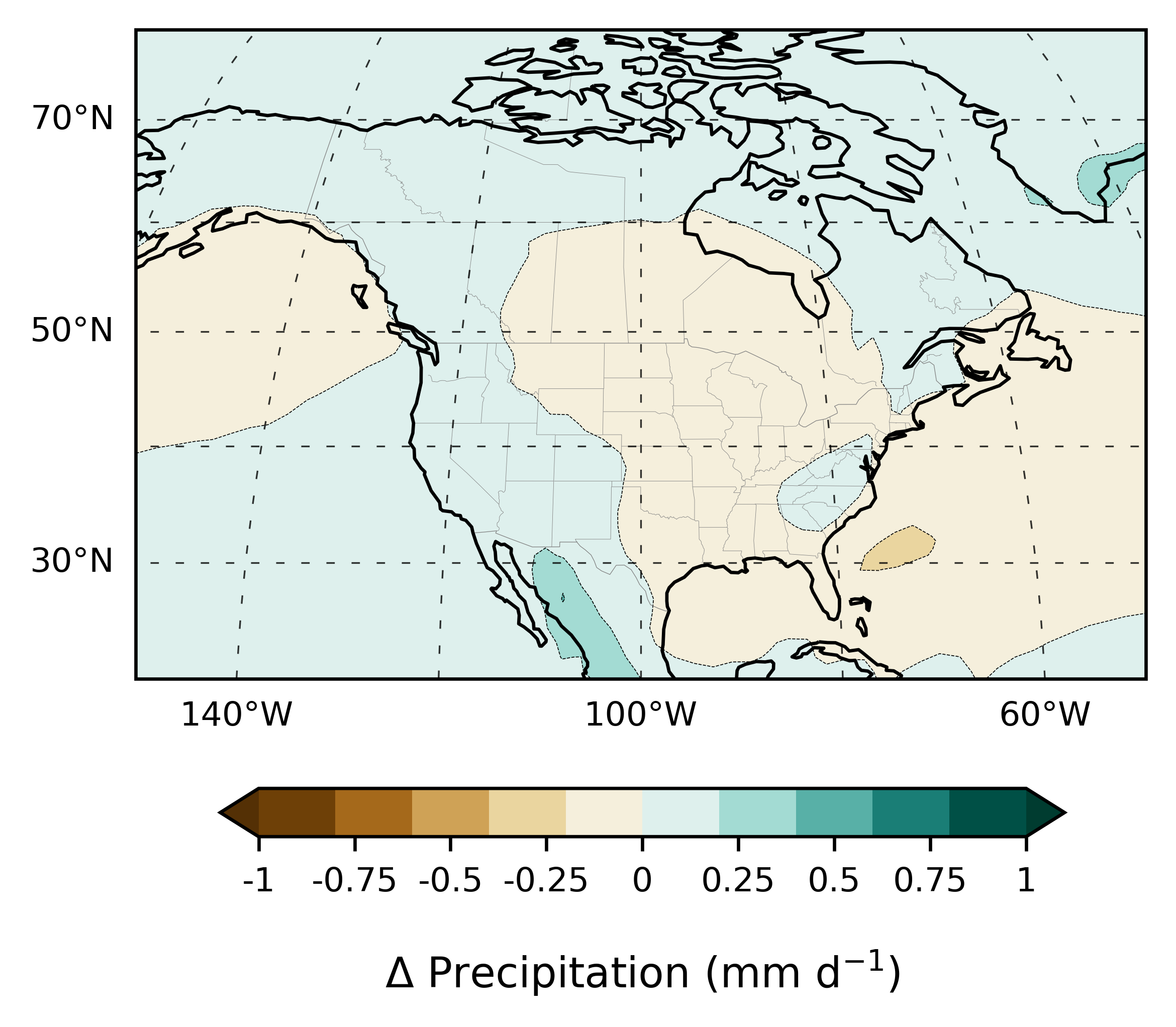 Wilson et al., (in prep)
Additional Slides: UKESM1.1 ANN pr anomaly vs PMIP4 ensemble
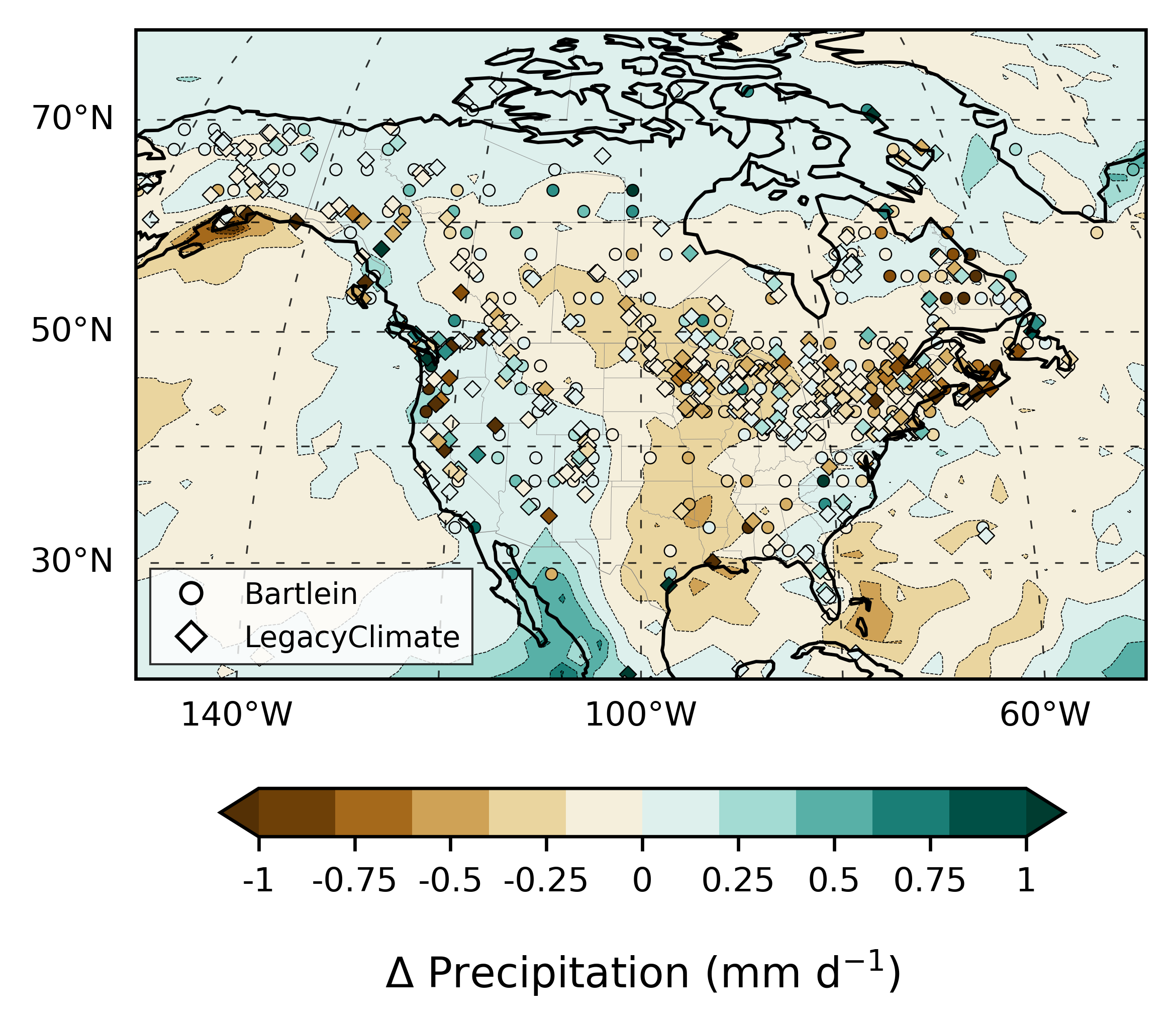 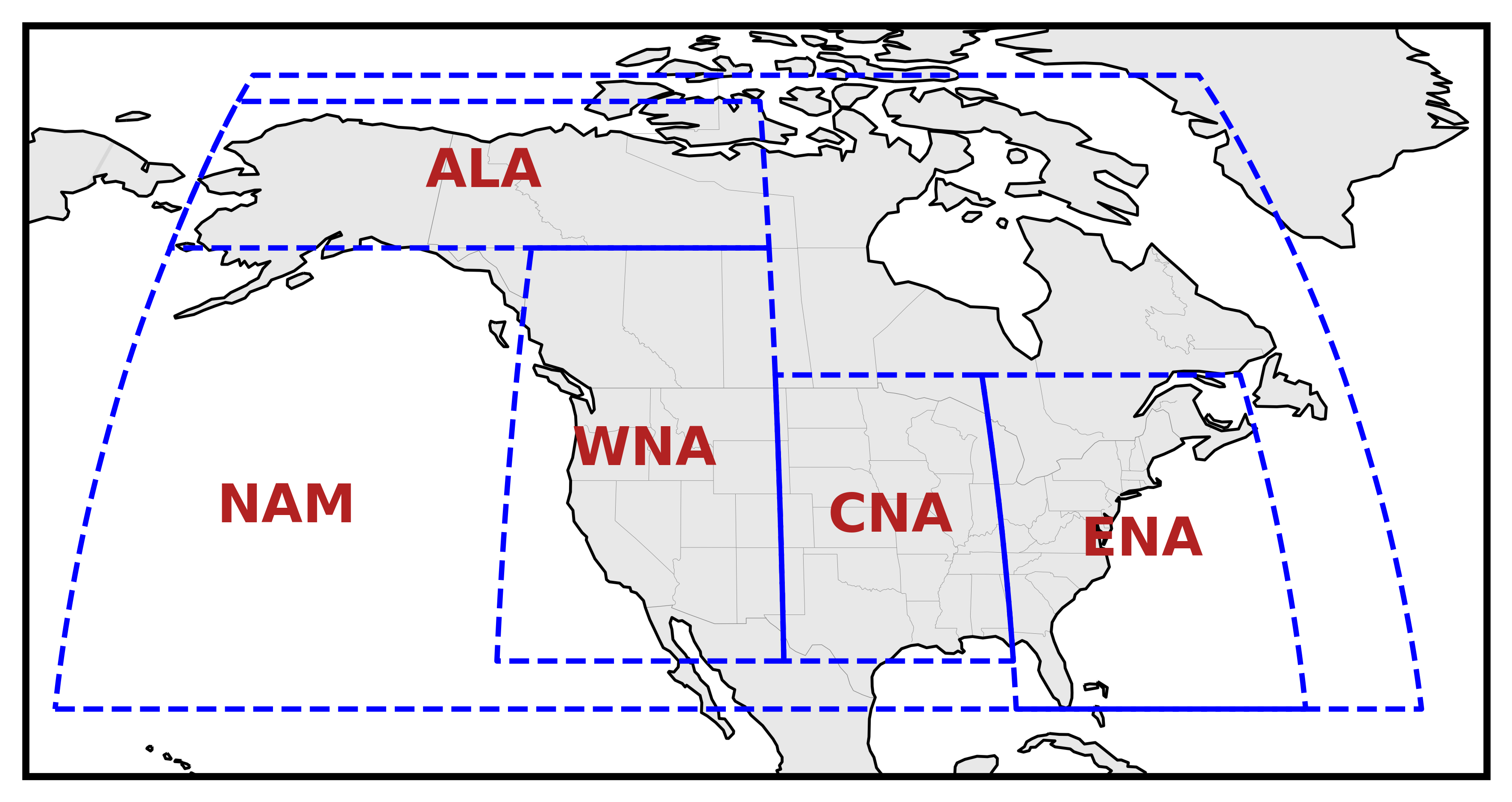 Gwet’s AC
1 = Perfect agreement, -1 = Perfect disagreement
Wilson et al., (in prep)
Introduction
Additional Slides: Quantifying model-proxy agreement for precipitation
Simulations
Conclusions
Results
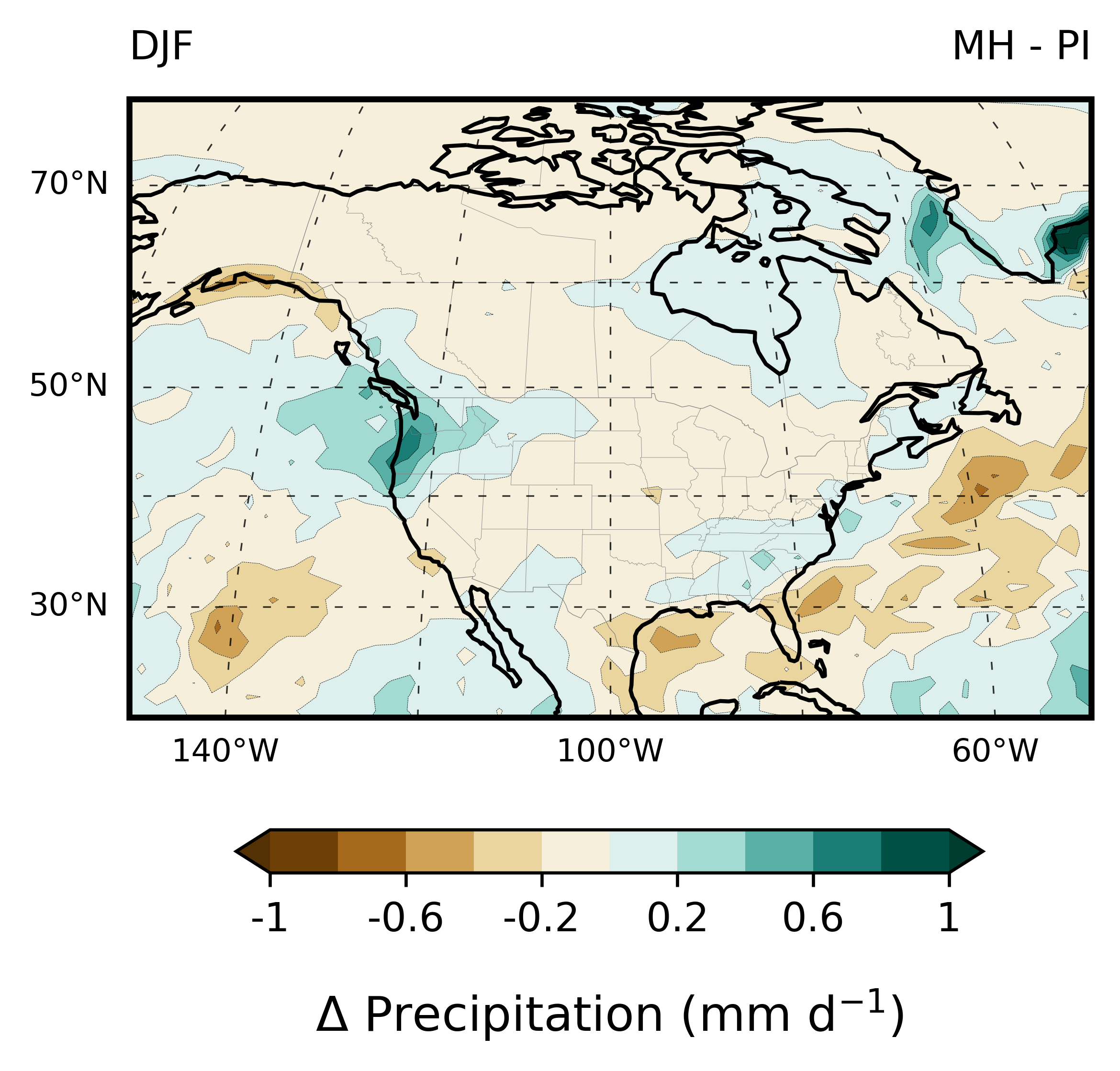 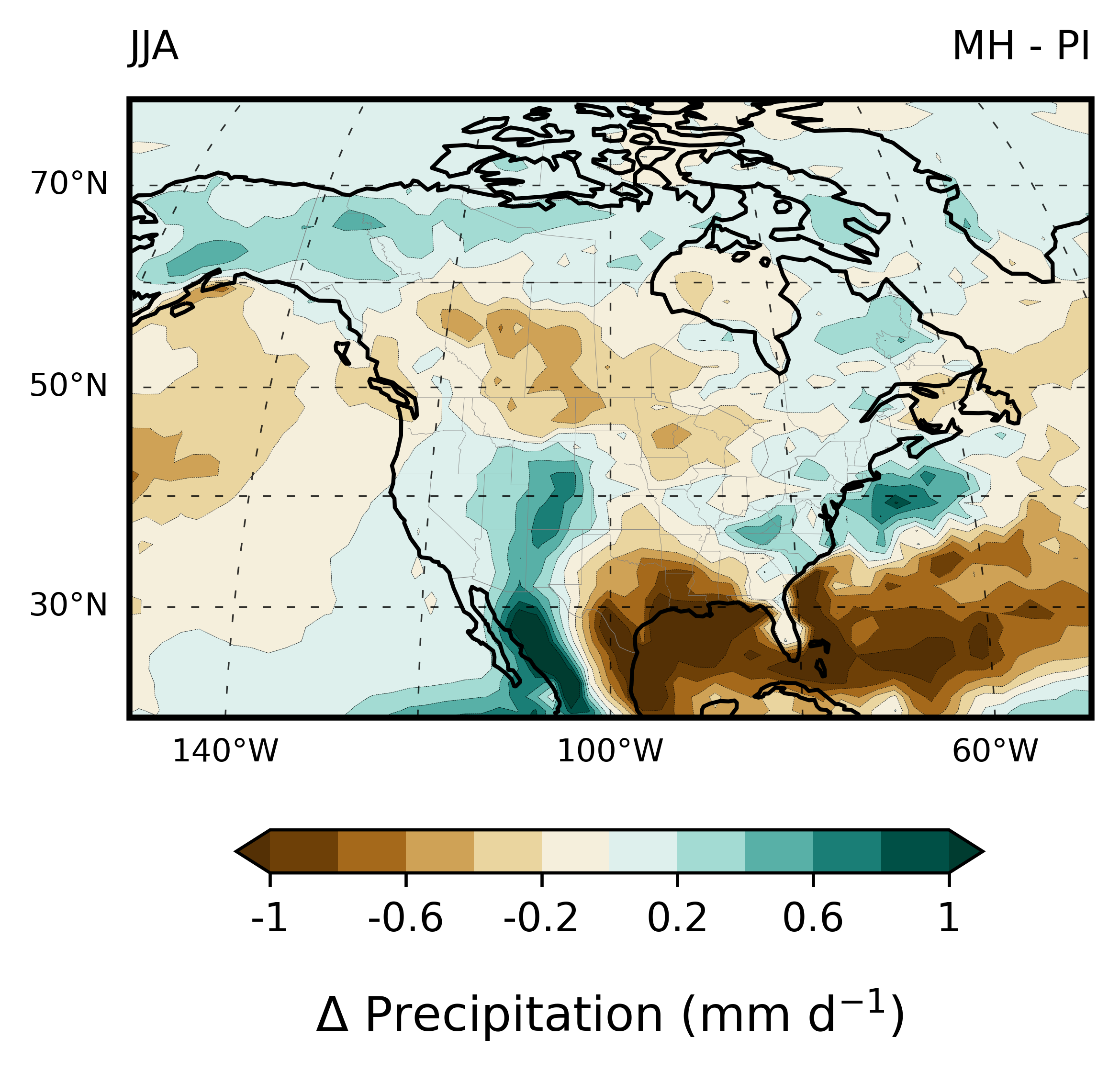 Additional Slides: Seasonal precipitation anomalies in UKESM1.1
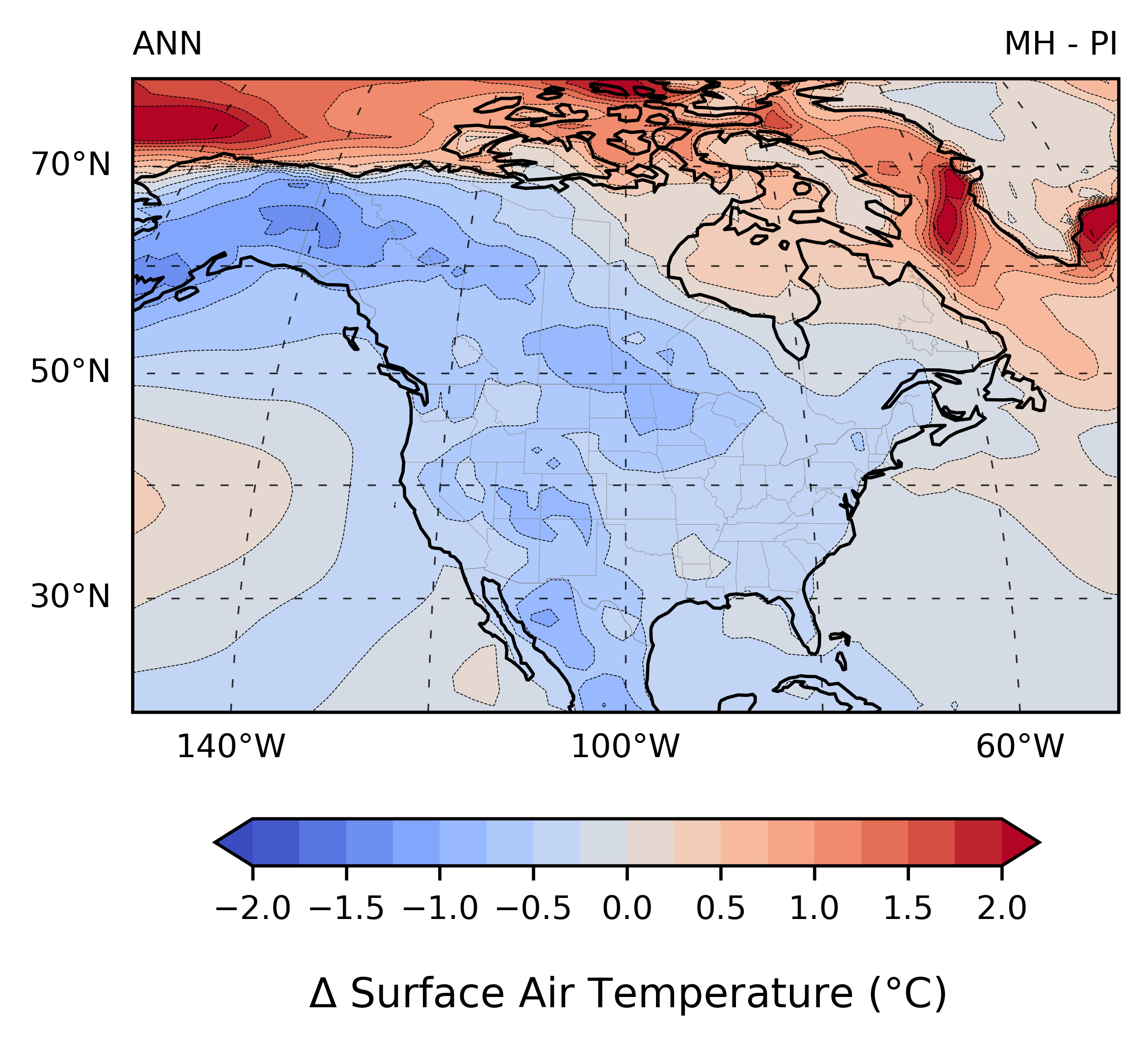 PMIP4 Ensemble
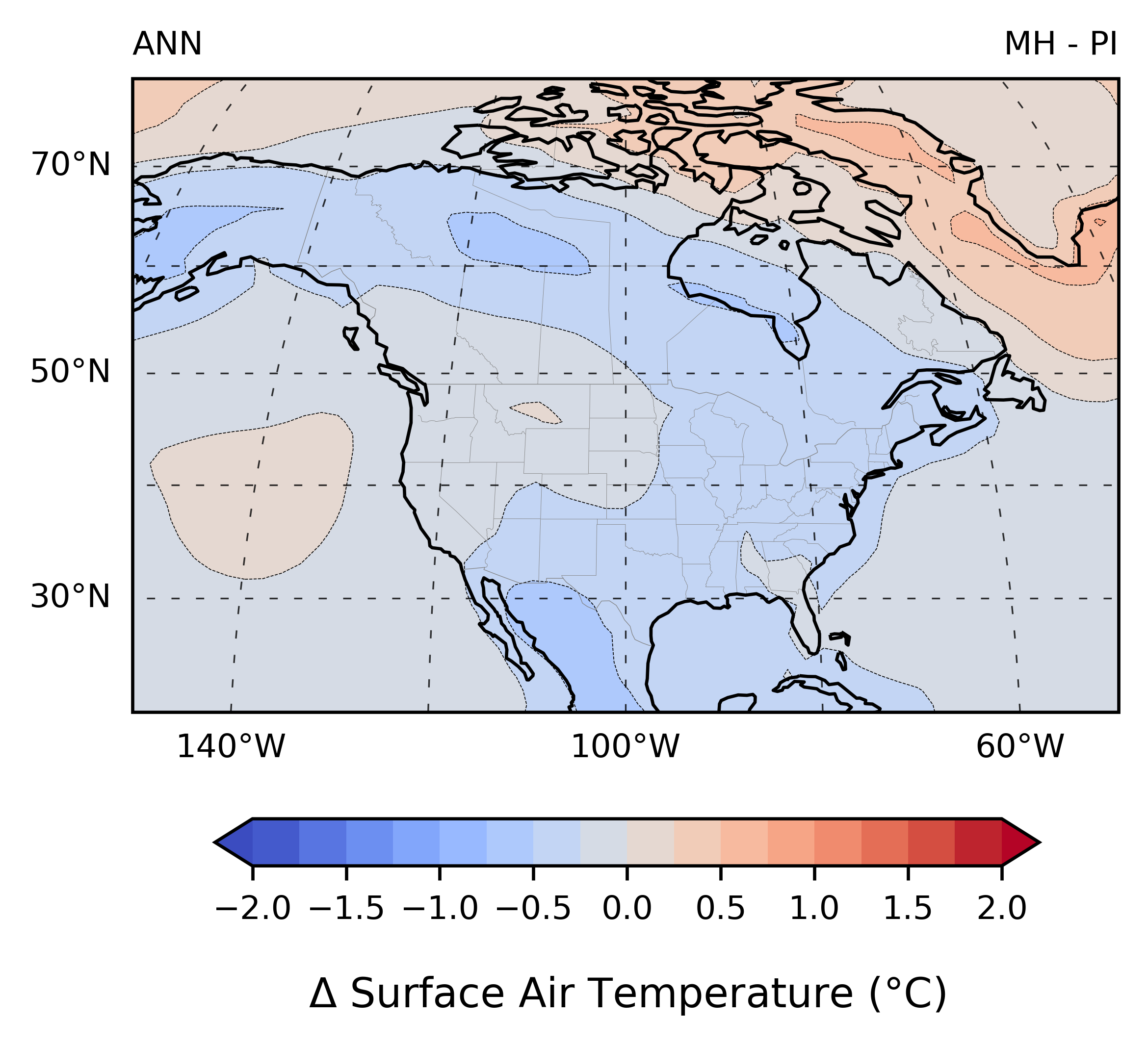 Wilson et al., (in prep)
Additional Slides: ANN tas anomaly compared with PMIP4 ensemble
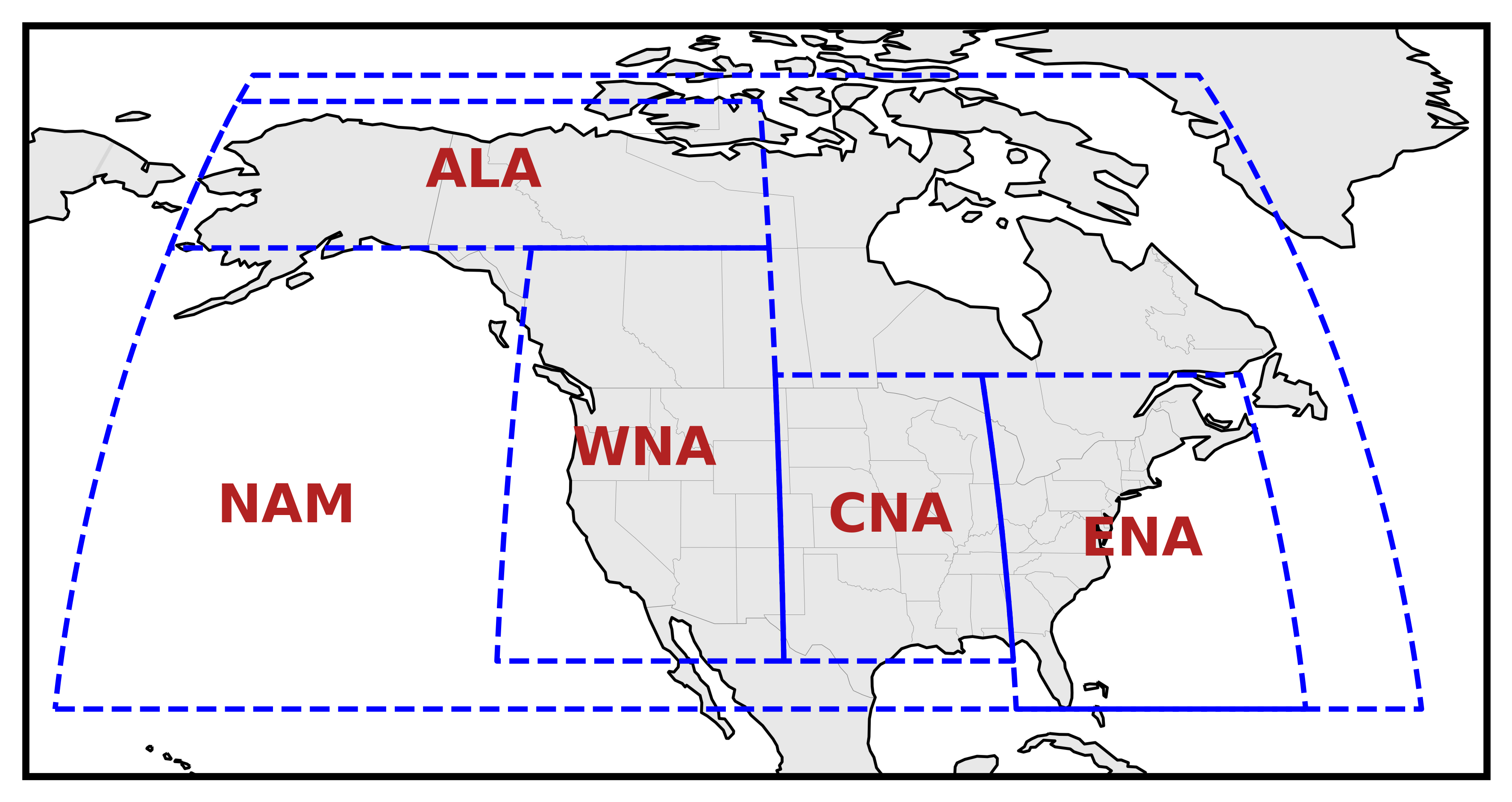 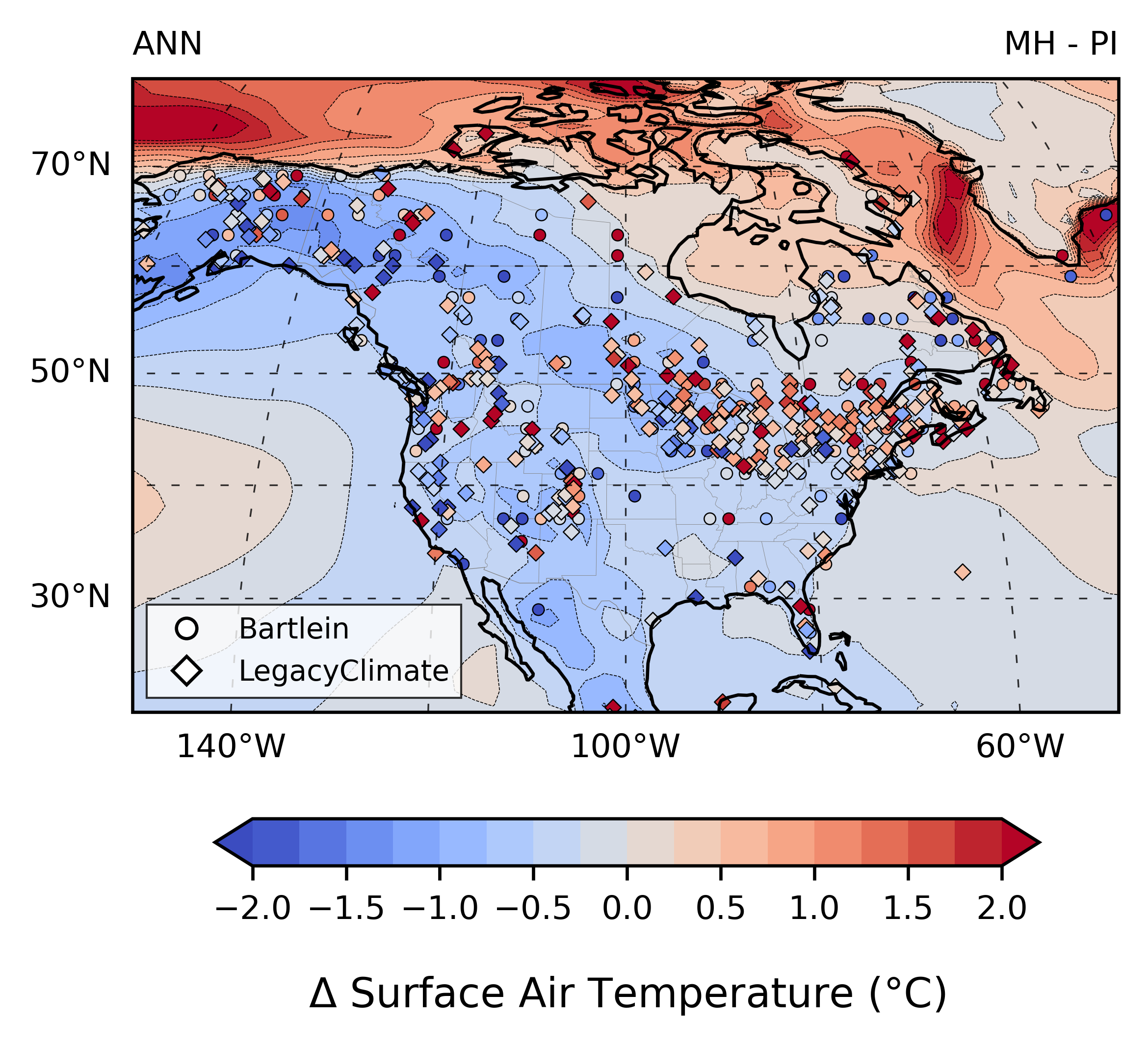 Gwet’s AC
1 = Perfect agreement, -1 = Perfect disagreement
Wilson et al., (in prep)
Additional Slides: Quantifying model-proxy agreement for temperature
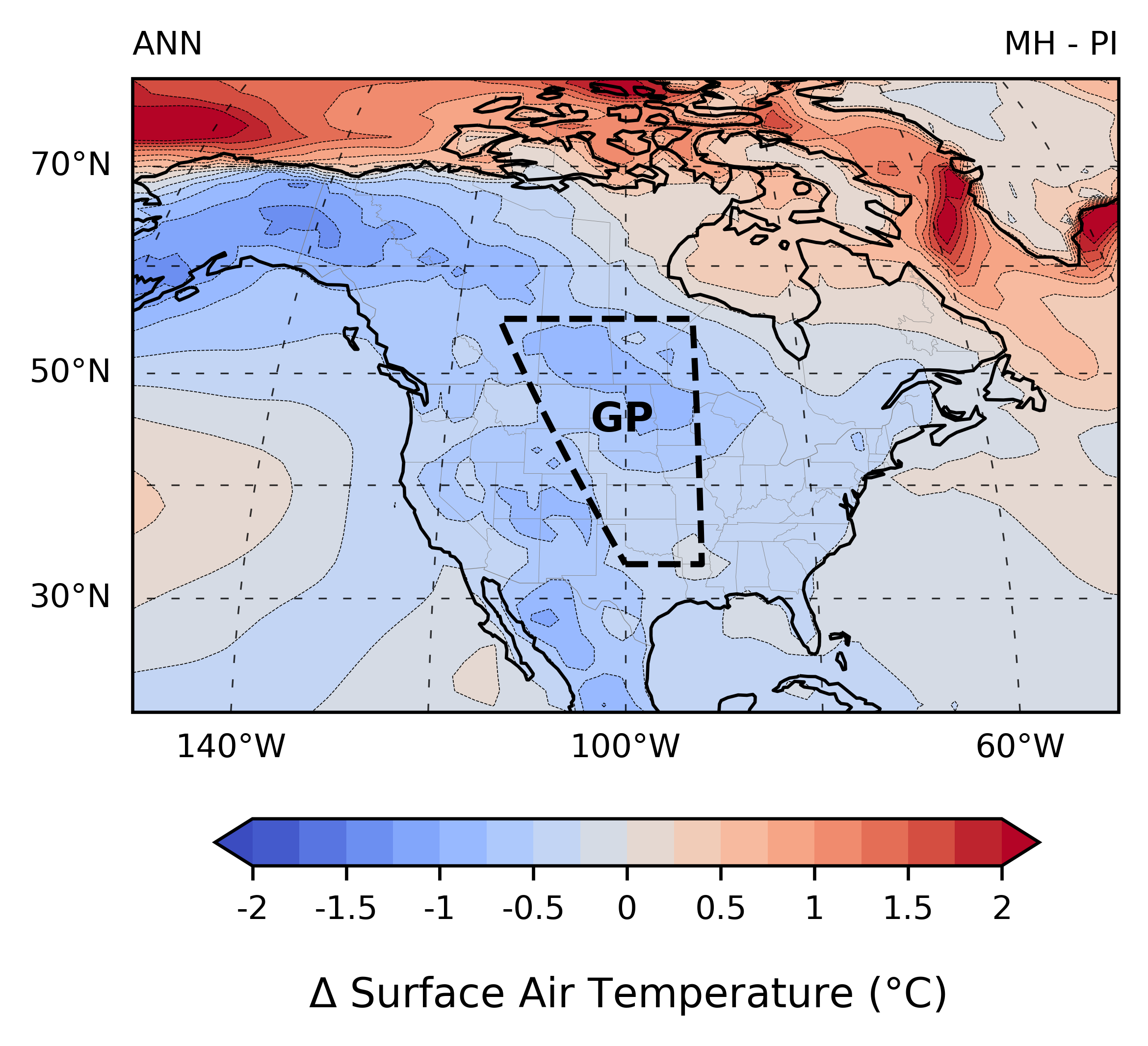 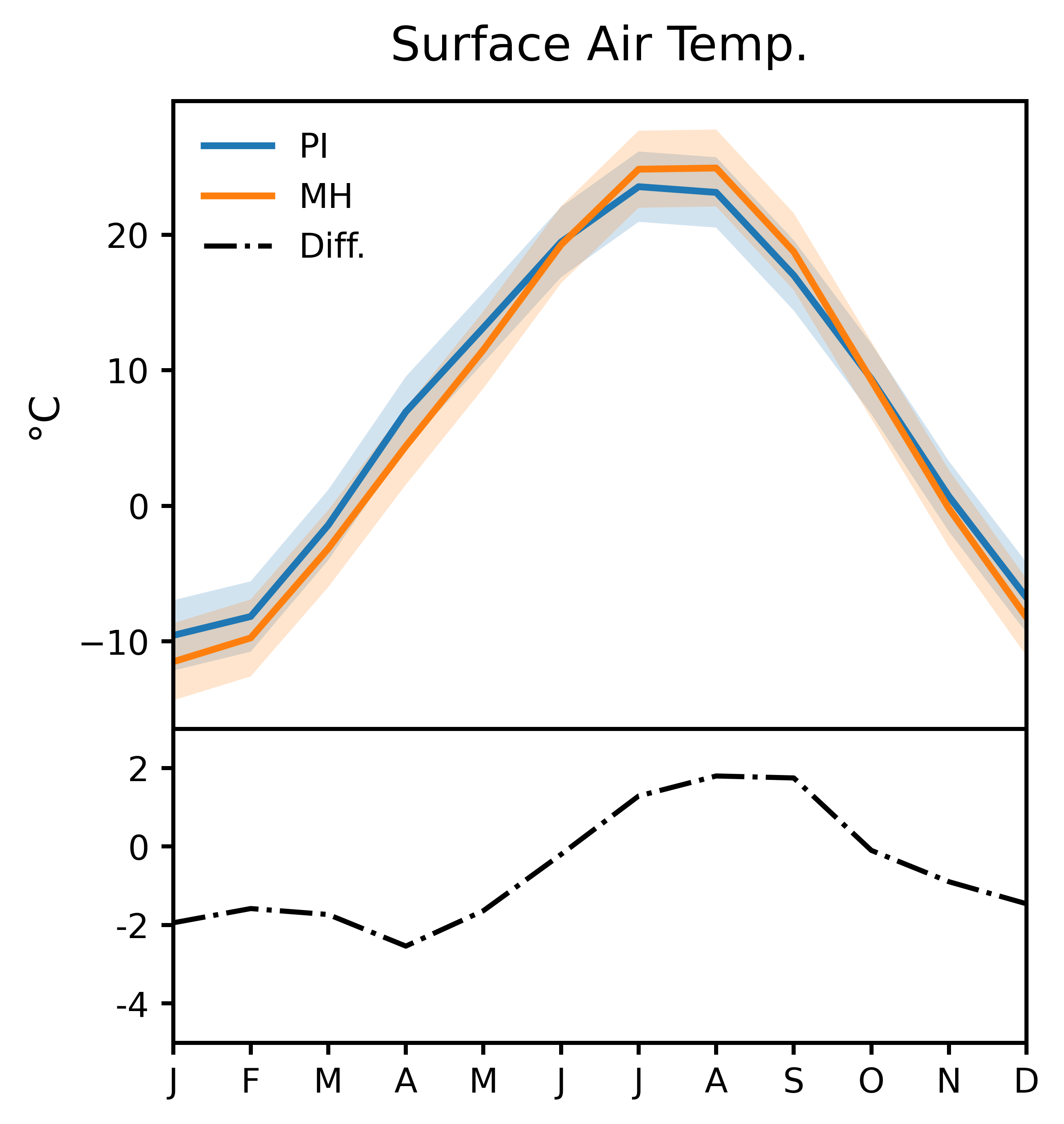 Additional Slides: Annual temperature variation in the Great Plains
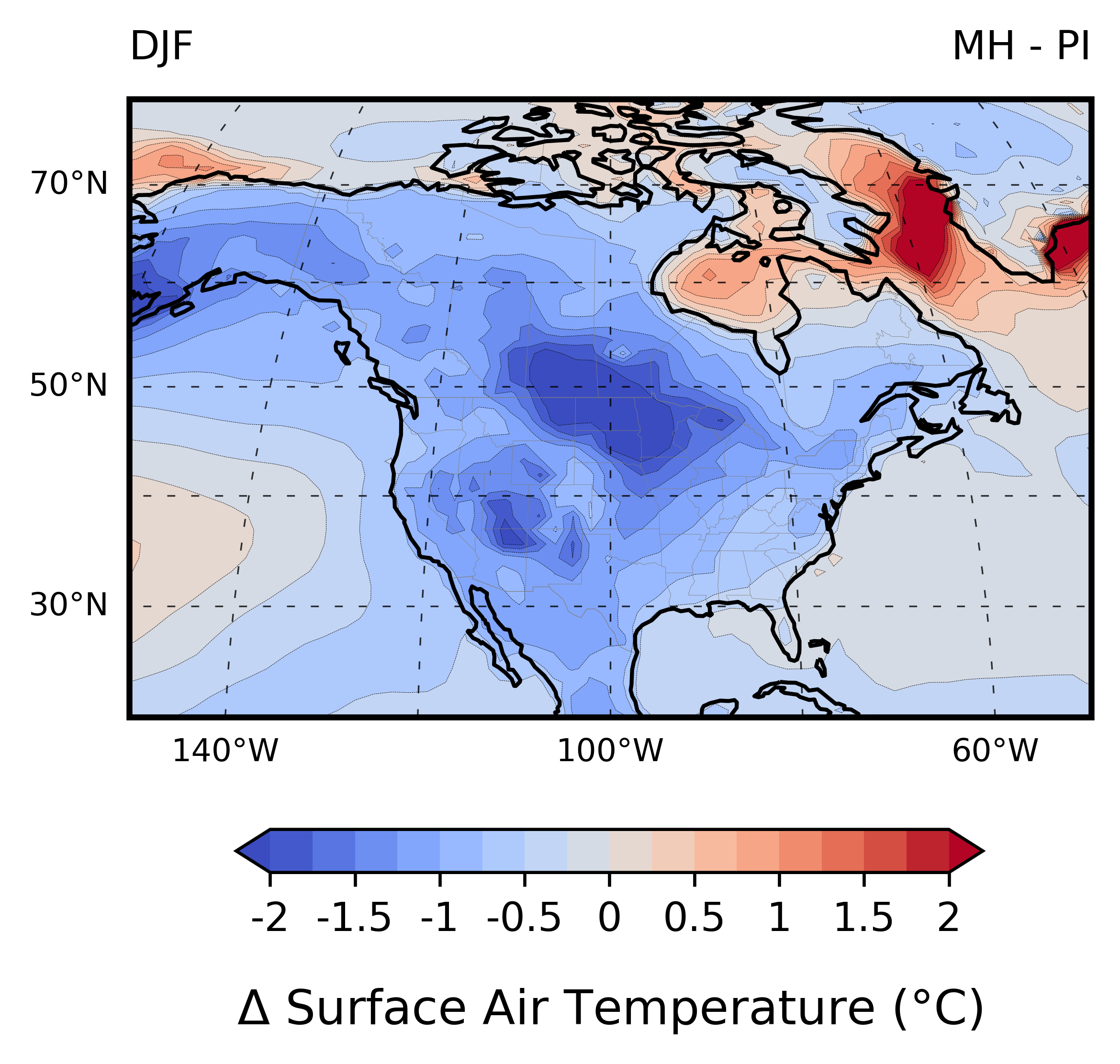 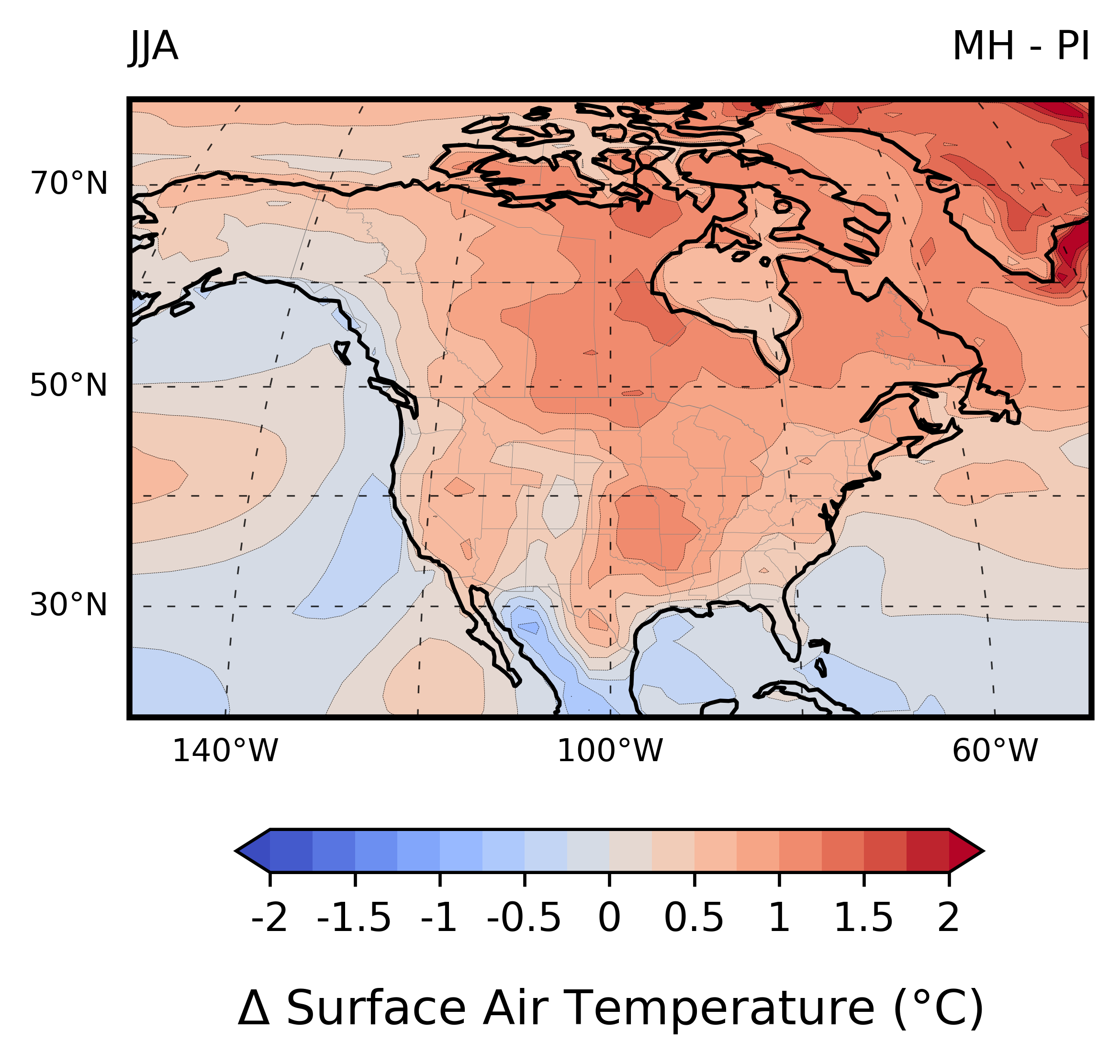 Additional Slides: Seasonal temperature anomalies in UKESM1.1
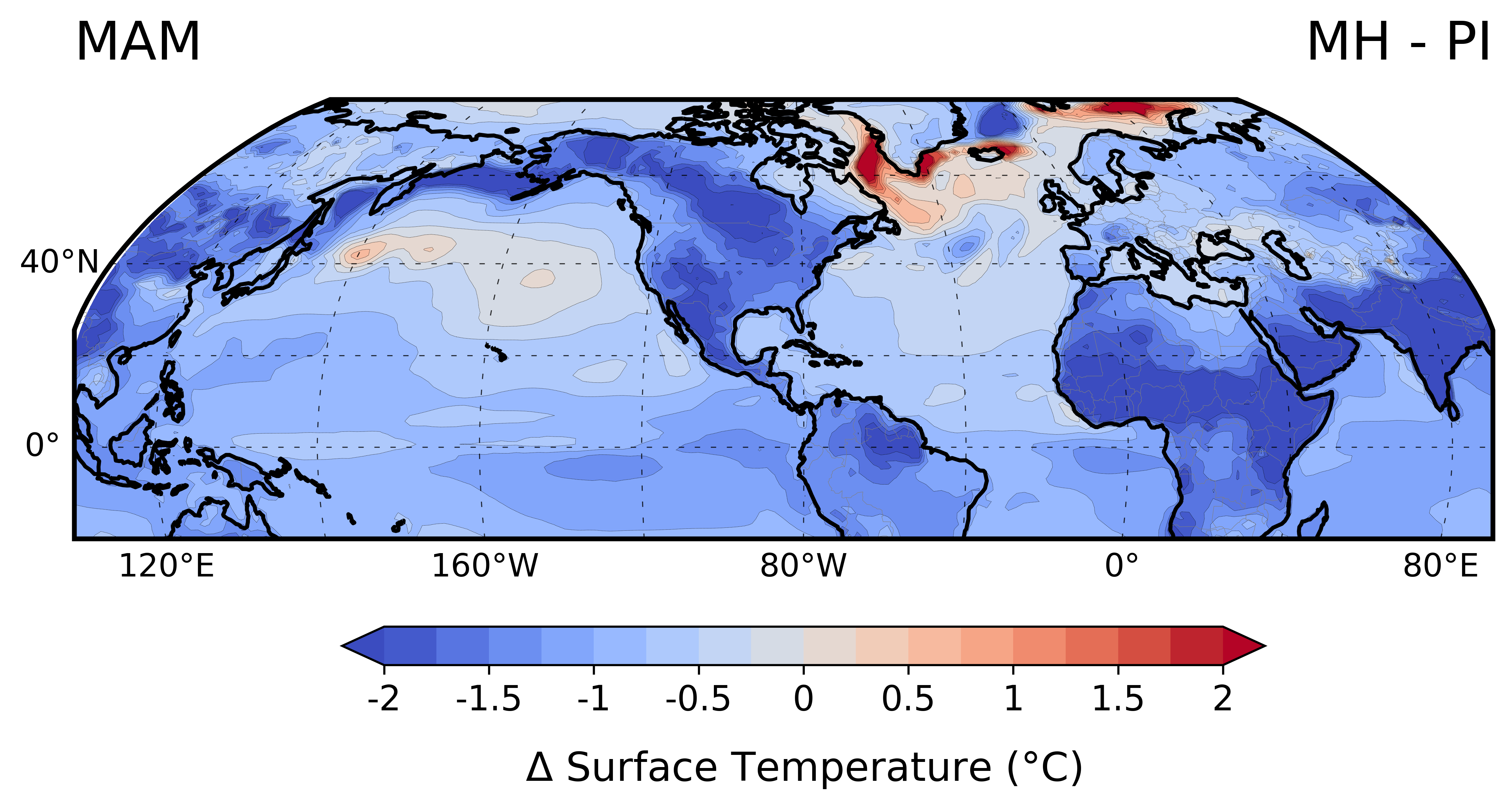 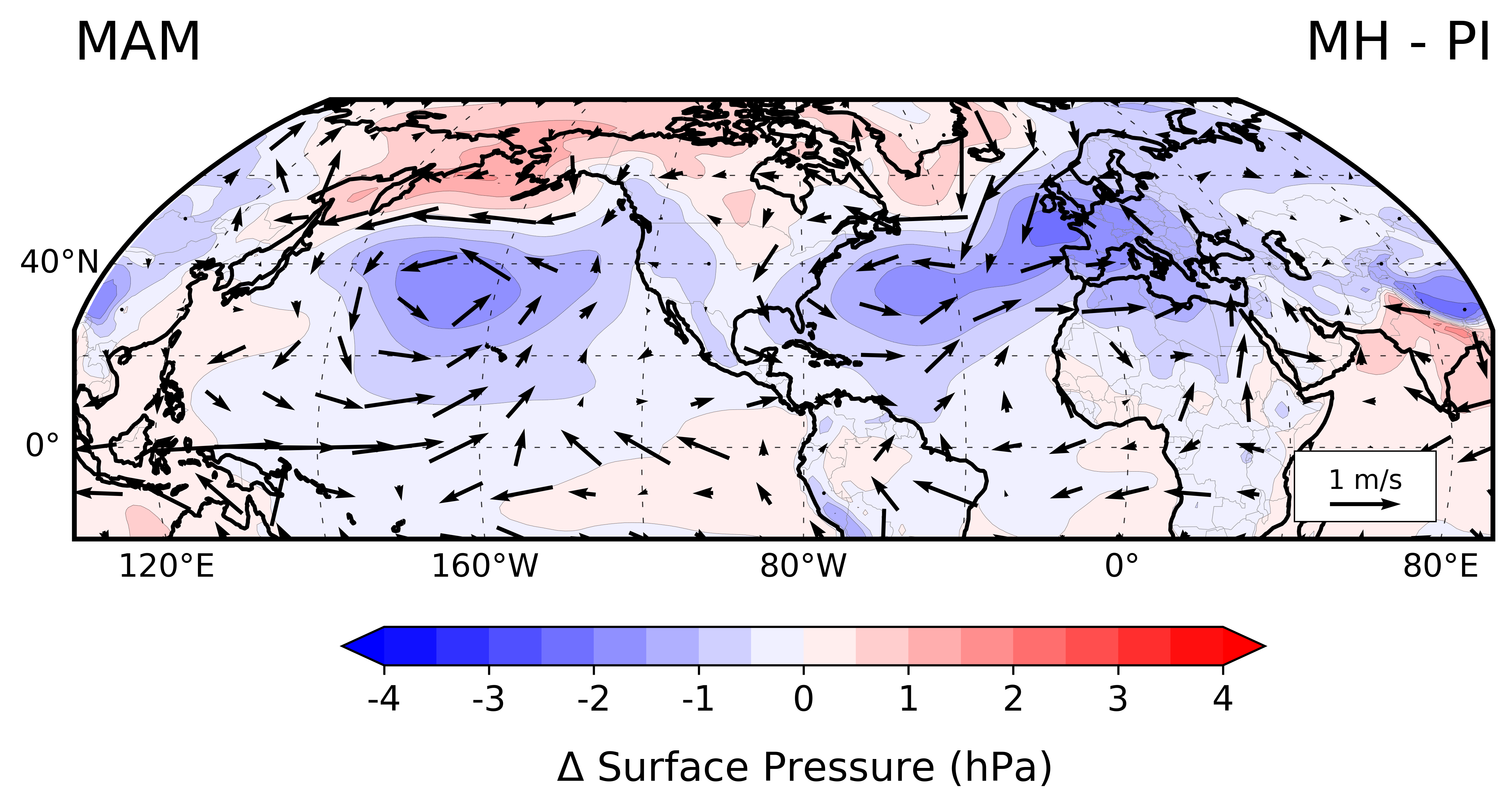 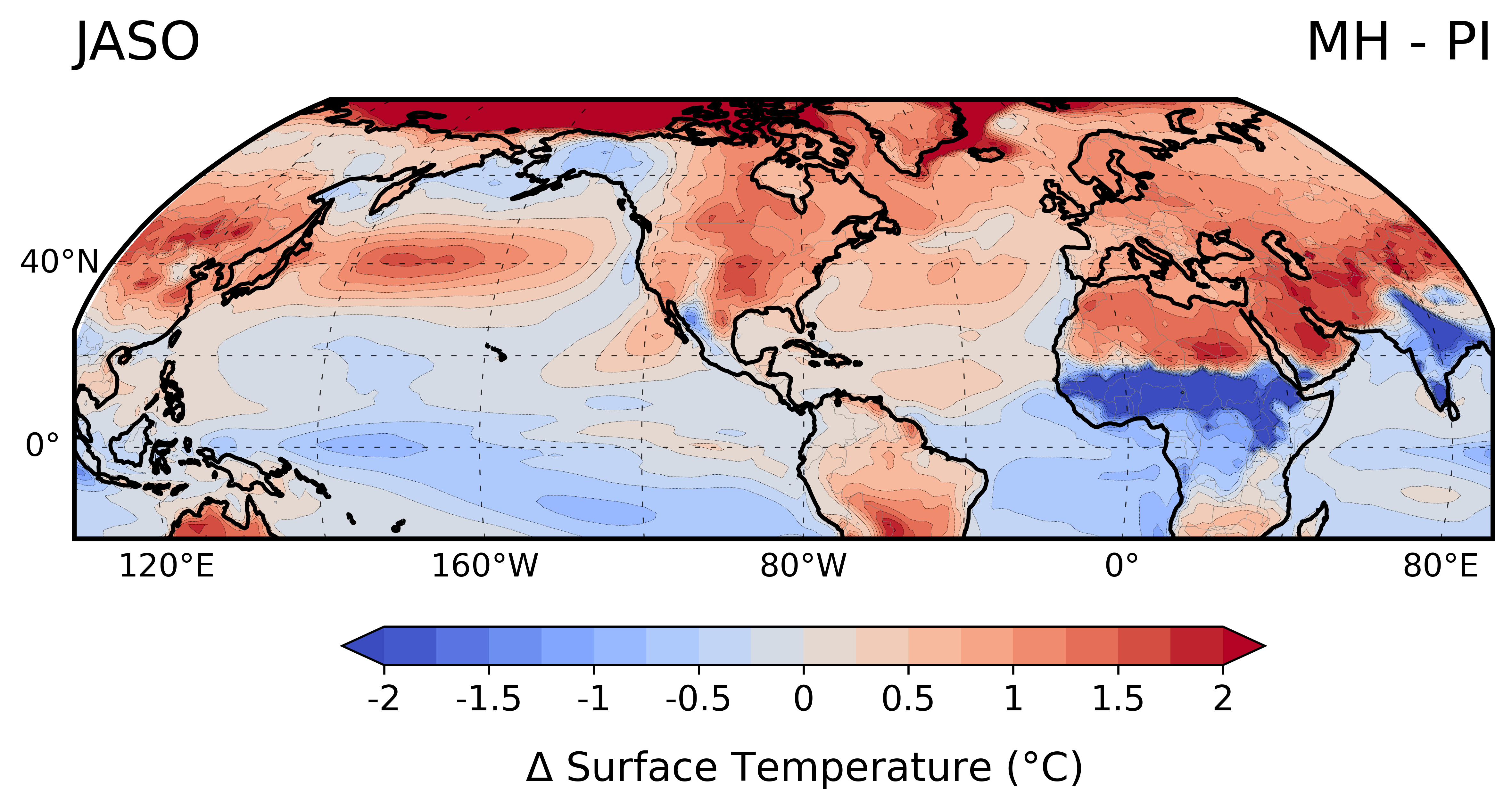 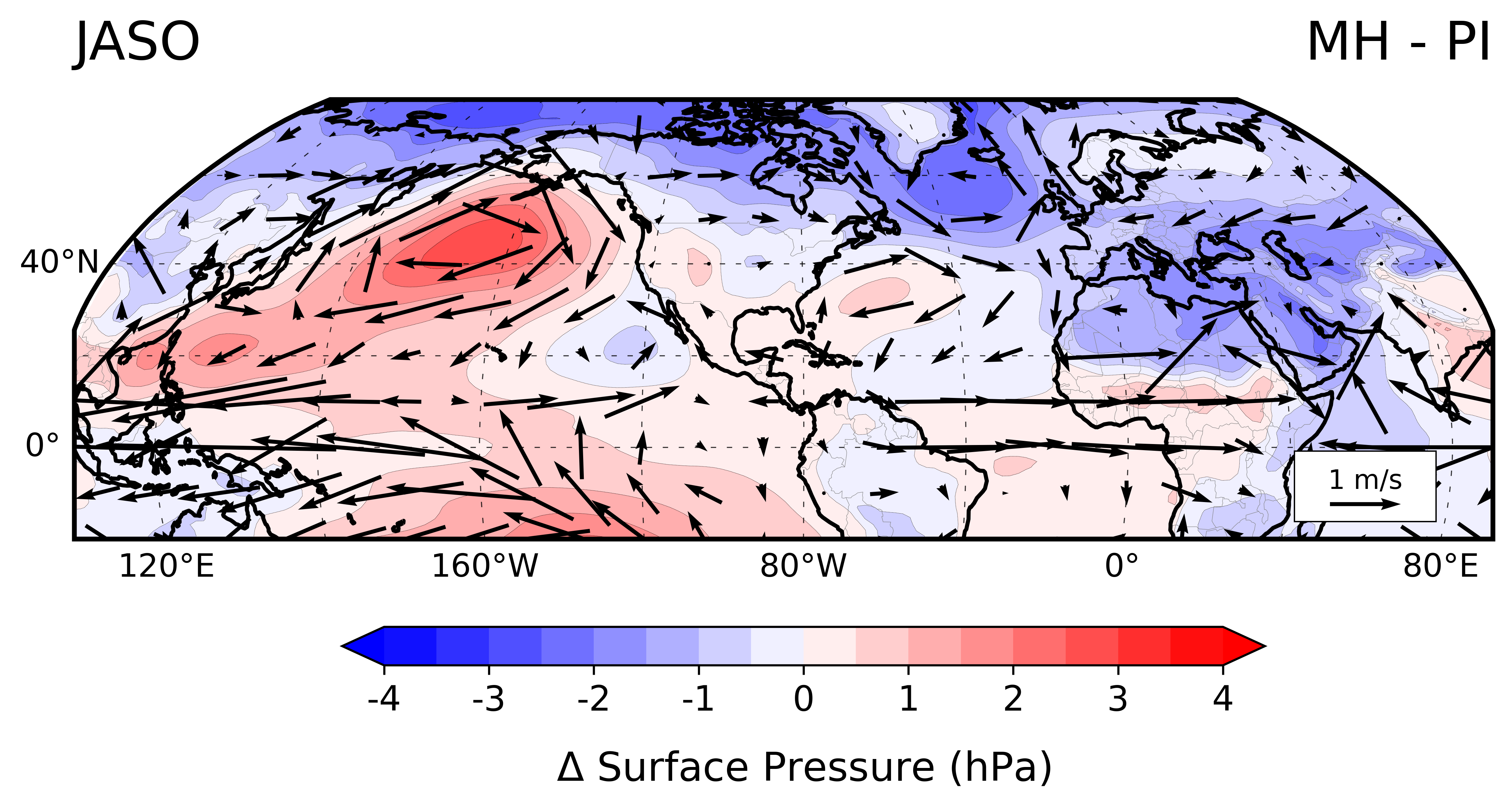 Additional Slides: Surface Temperature anomalies responsible for surface pressure changes
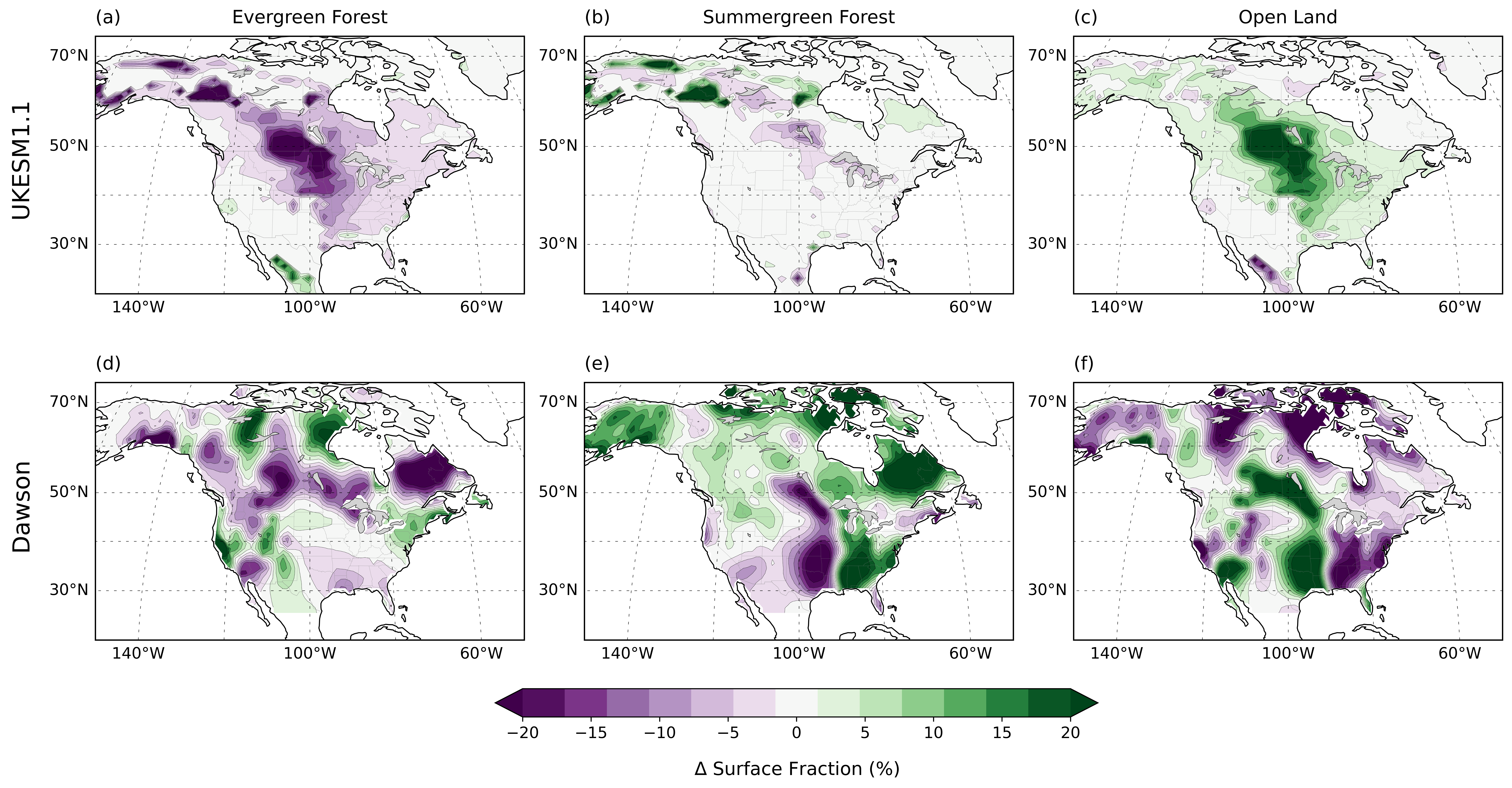 Additional Slides: Vegetation anomalies vs Dawson et al., (2024) reconstructions
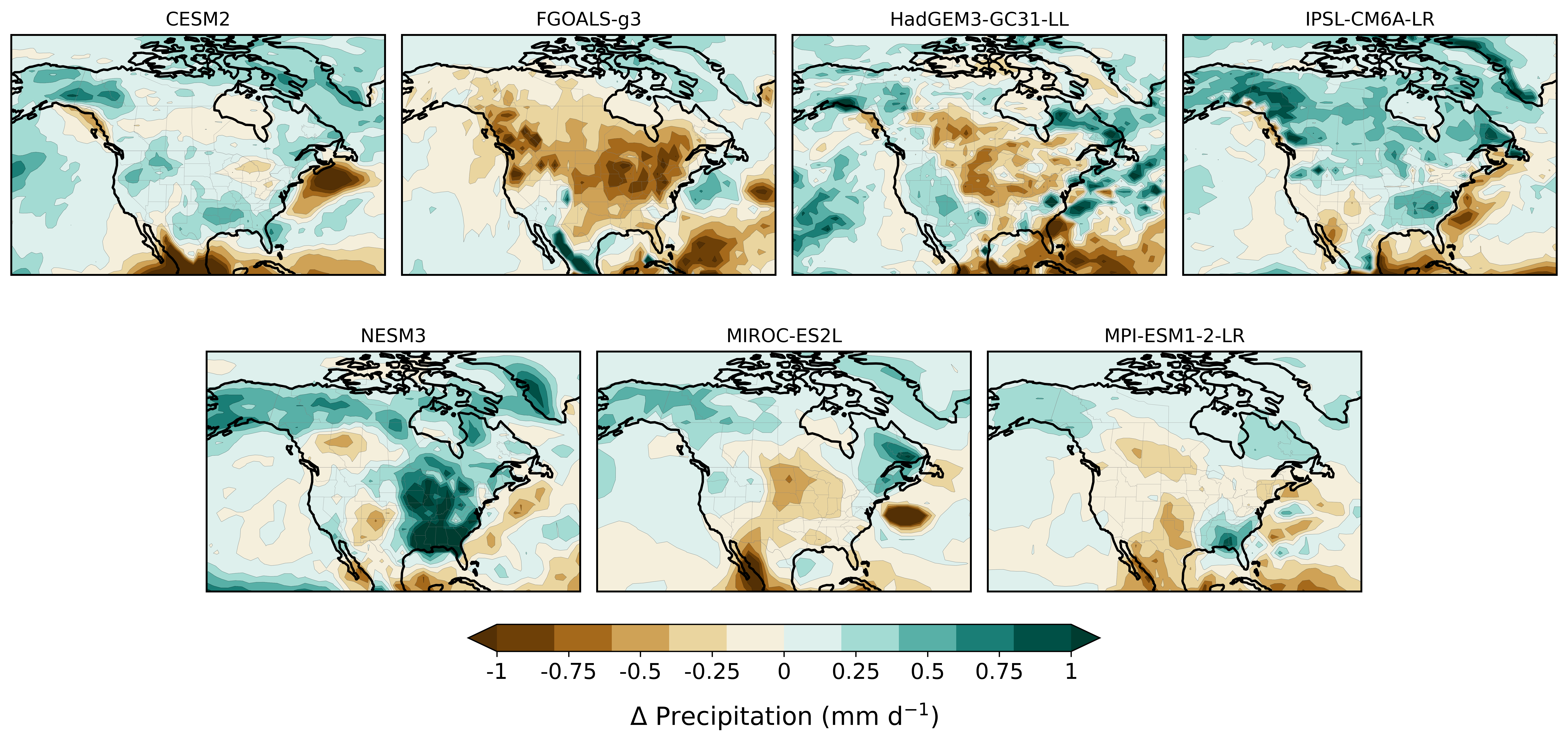 N/A
SSP1
2.6 W m-2 forcing
JJA 2090-2100 mean minus PI
(Data downloaded from the ESGF)
Additional Slides: SSP1 precipitation anomalies
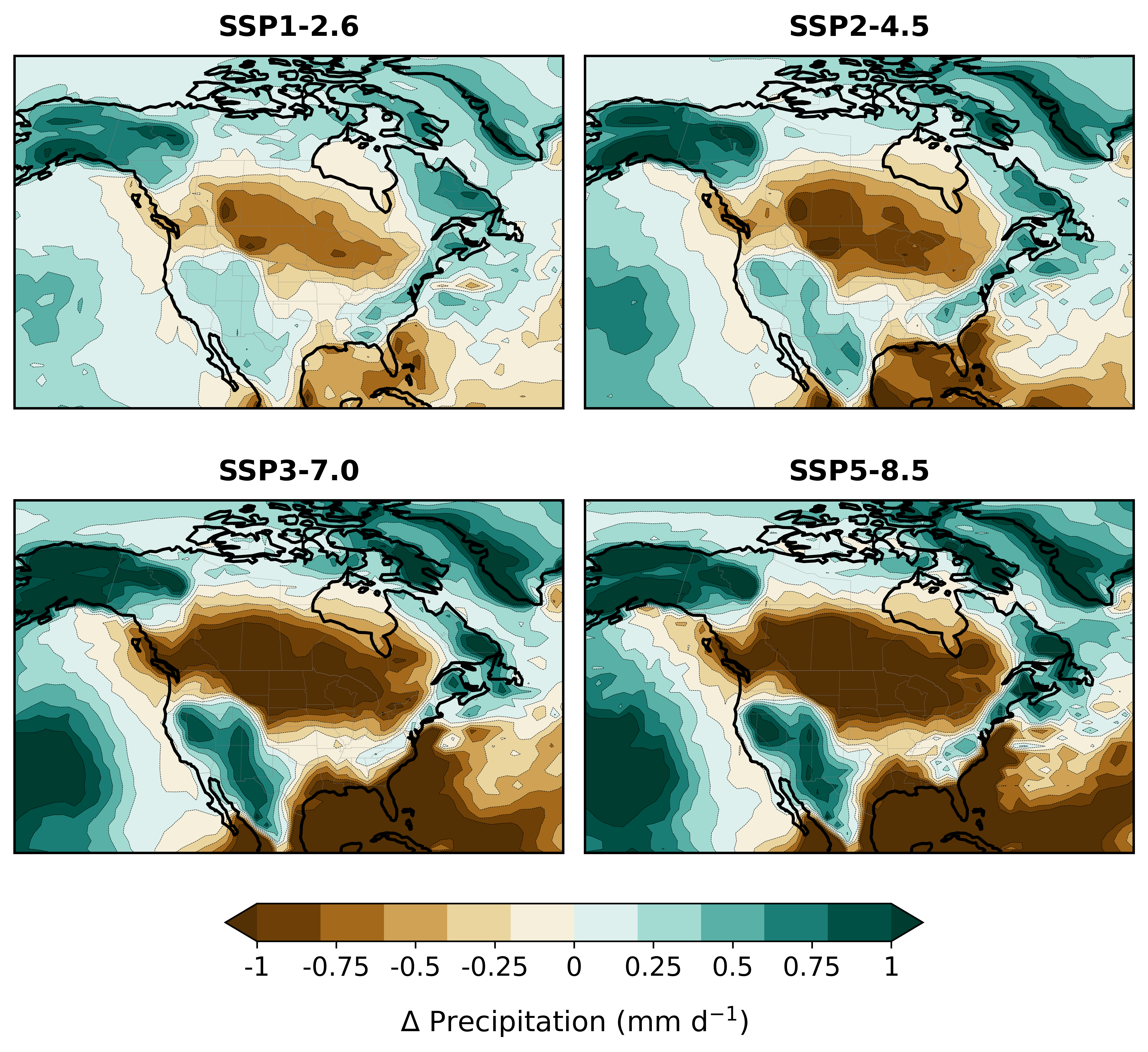 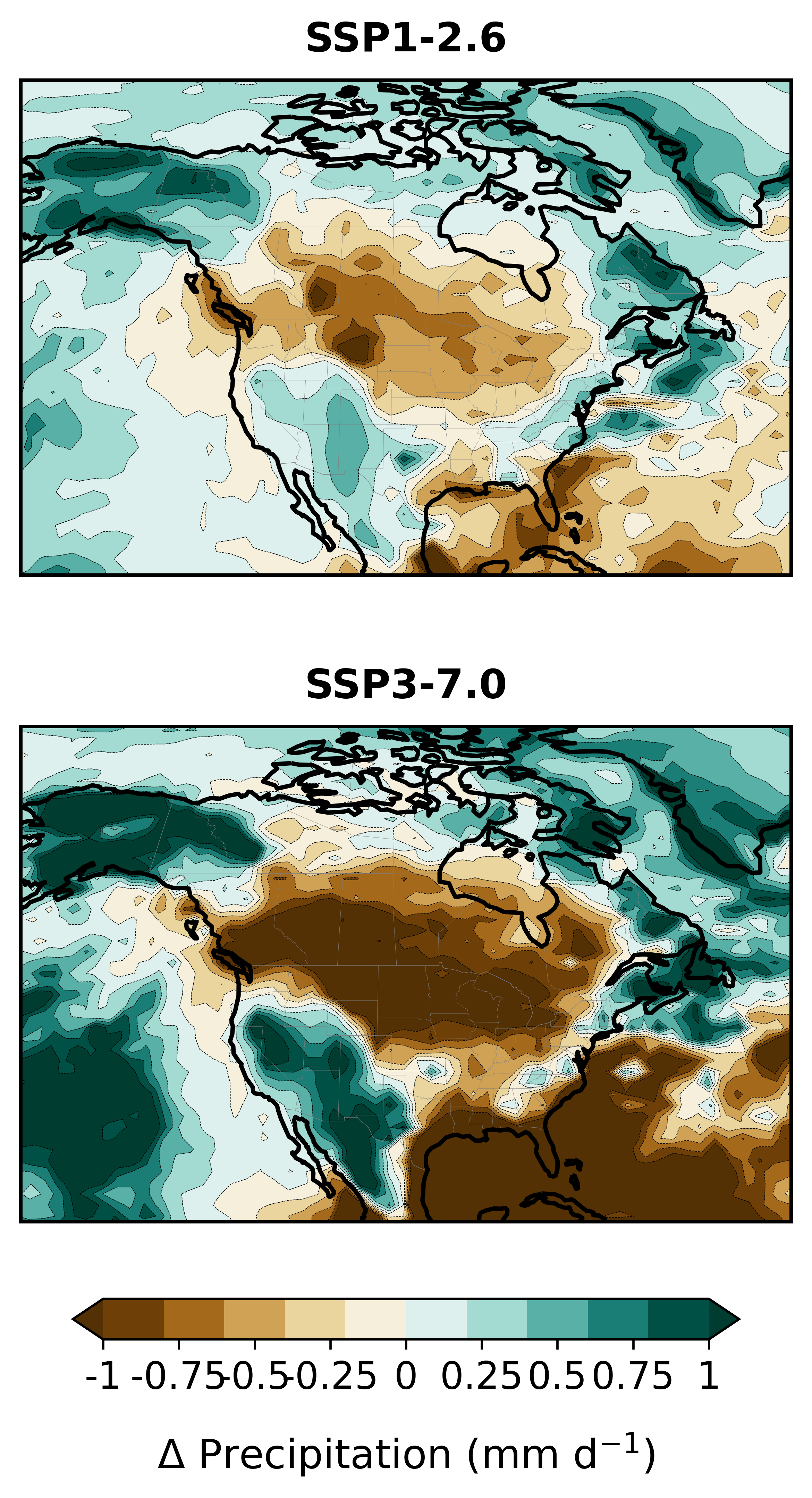 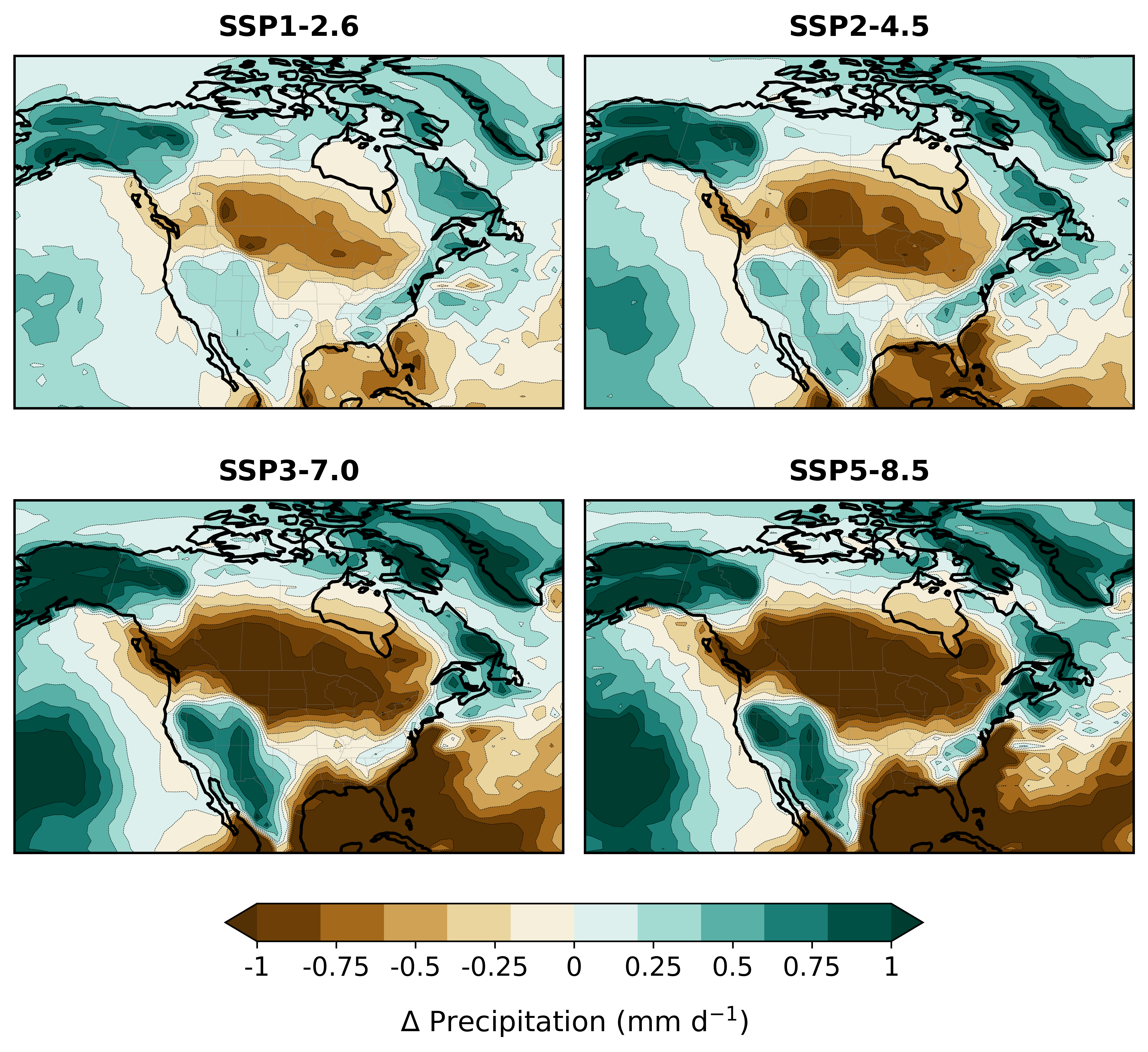 UKESM1.0
UKESM1.1
Additional Slides: Available precipitation projections for UKESM1.0 and UKESM1.1